Логико-математическое  развитие дошкольников









подготовила 
 воспитатель 
Ганичева Татьяна Анатольевна
Логические Блоки ДЬЕНЕША
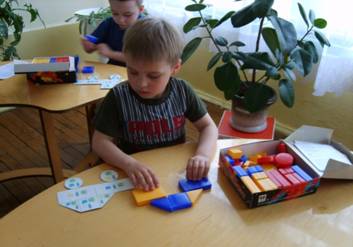 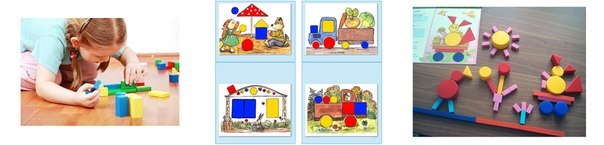 Блоки  Дьенеша  - это пособие, с помощью которого у детей развивается:
 -логическое  и аналитическое мышление (анализ, сравнение, классификация, обобщение);
творческие способности;
-  восприятие, память, внимание и воображение. 
Играя с блоками Дьенеша, ребенок выполняет разнообразные предметные действия (группирует по признаку, выкладывает ряды по заданному алгоритму).
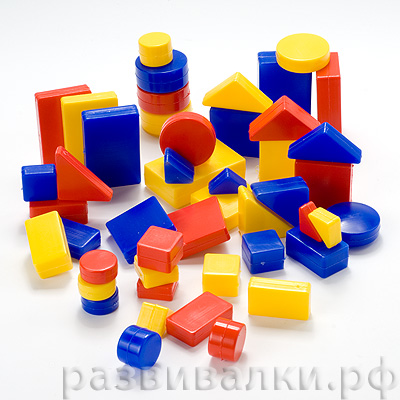 Логические  блоки Дьенеша  предназначены  для детей от  трех лет. 
Блоки Дьенеша, представляют собой набор из 48 геометрических фигур:
а) четырех форм (круги, треугольники, квадраты, прямоугольники);
б) трех цветов (красные, синие и желтые фигуры);
в) двух размеров (большие и маленькие фигуры);
г) двух видов  толщины (толстые и тонкие фигуры).
Знакомство с    логическими блоками  Дьенеша
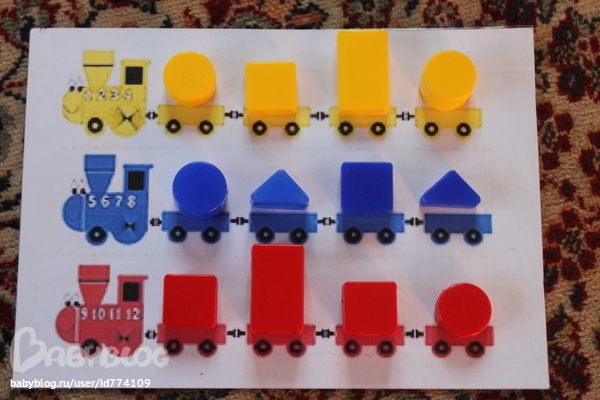 - найти все  фигуры такого же цвета, как выложенная; 
- показать все блоки треугольной формы (или все большие фигуры и т.д.);
дать мишке все синие фигуры, зайчику - желтые, а мышке – красные;
-  группировка фигур по размеру,  форме, толщине;
- определение фигуры по цвету, форме, размеру, толщине.
Логические игры и  упражнения с  блоками  Дьенеша
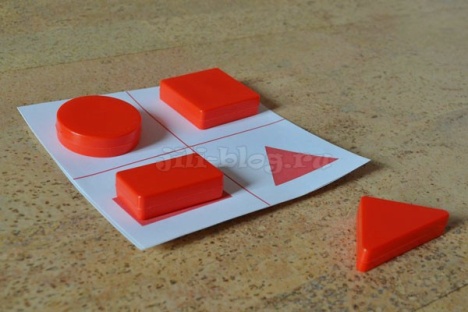 - Перед ребенком выкладывается несколько фигур, которые нужно запомнить, а потом одна из фигур исчезает или заменяется на новую, или две фигуры меняются местами. Ребенок должен заметить изменения.
- Все фигурки складываются в мешок. Попросите ребенка на ощупь достать все круглые блоки (все большие или все толстые).
- Все фигурки опять же складываются в мешок. Ребенок достает фигурку из мешка и характеризует ее по одному или нескольким признакам. Либо называет форму, размер или толщину, не вынимая из мешка.
- Выложите три фигуры. Ребенку нужно догадаться, какая из них лишняя и по какому принципу (по цвету, форме, размеру или толщине).
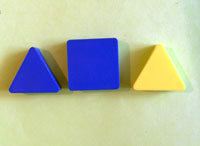 - Положите перед ребенком любую фигуру и попросите его найти все фигуры, которые не такие, как эта, по цвету (размеру, форме, толщине).
- Положите перед ребенком любую фигуру и предложите ему найти такие же фигурки по цвету, но не такие по форме или такие же по форме, но не такие по цвету.
- Выложите перед ребенком ряд фигур, чередуя их по цвету: красный, желтый, красный... (можно чередовать по форме, размеру и толщине). Предложите продолжить ряд.
- Выкладываем фигуры друг за другом так, чтобы каждая последующая отличалась от предыдущей всего одним признаком: цветом, формой, размером, толщиной.
- Выкладываем цепочку из блоков Дьенеша, чтобы рядом не было фигур одинаковых по форме и цвету (по цвету и размеру; по размеру и форме, по толщине и цвету и т.д..).
- Выкладываем цепочку, чтобы рядом были фигуры одинаковые по размеру, но разные по форме и т.д.
- Выкладываем цепочку, чтобы рядом были фигуры одинакового цвета и размера, но разной формы (одинакового размера, но разного цвета).
- Каждой фигуре нужно найти пару, например, по размеру: большой желтый круг встает в пару с маленьким желтым кругом и т.д.
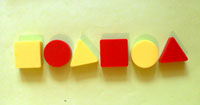 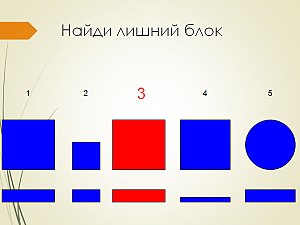 - Выкладываем 8 логические блоков Дьенеша, под одним из них прячем «клад» (монетку, камешек, вырезанную картинку и т.п.). Ребенок должен задавать вам наводящие вопросы, а вы можете отвечать только "да" или "нет": «Клад под синим блоком?» - «Нет», «Под красным?» - «Нет». Ребенок делает вывод, что клад под желтым блоком, и расспрашивает дальше про размер, форму и толщину. Затем "клад" прячет ребенок, а взрослый задает наводящие вопросы.
- Выкладываем в ряд 5-6 любых фигур. Нужно построить нижний ряд фигур так, чтобы под каждой фигурой верхнего ряда оказалась фигура другой формы (цвета, размера).
- Предлагаем таблицу из девяти клеток с выставленными в ней фигурами. Ребенку нужно подобрать недостающие блоки.
- Ребенку предлагается выложить блоки  Дьенеша по начерченной схеме-картинке, например, нарисован красный большой круг, за ним синий маленький треугольник и т.д.
- Из логических блоков Дьенеша можно составлять плоскостные изображения предметов: машинка, паровоз, дом, башня.
- Педагог убирает в коробку только прямоугольные блоки, а ребенок все красные, затем педагог убирает только тонкие фигуры, а ребенок – толстые и т.д.
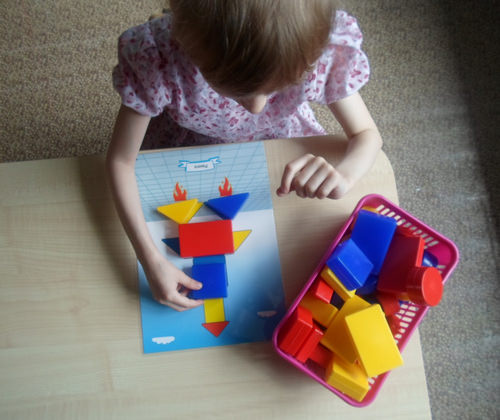 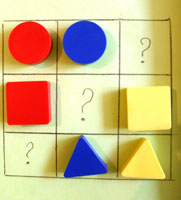 Круги   Эйлера
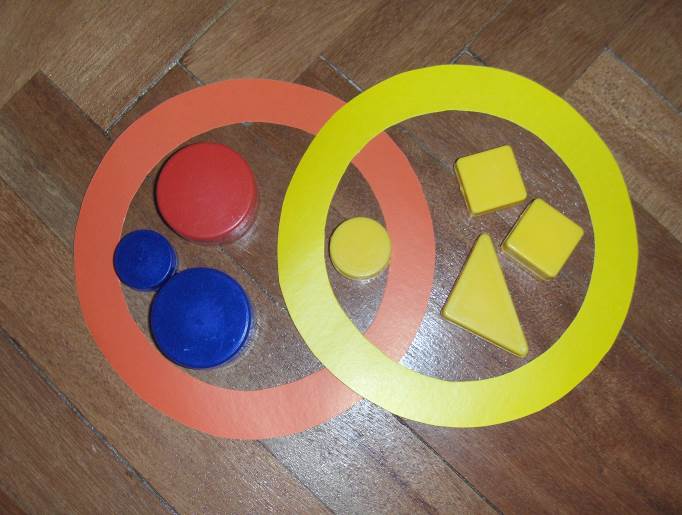 - Распределить фигуры между педагогом и ребенком таким образом, чтобы педагогу достались все круглые, а ребенку все желтые блоки. Блоки складываются в два обруча или отмеченные веревкой круги. Но как поделить круг желтого цвета? Он должен находиться на пересечении двух кругов.





- «Как друзья делили конфеты» Вини Пух, Пятачок  и Ослик делили конфеты: Вини  Пух  взял  все  желтые, пятачок все  прямоугольные, а Ослик   все  большие.
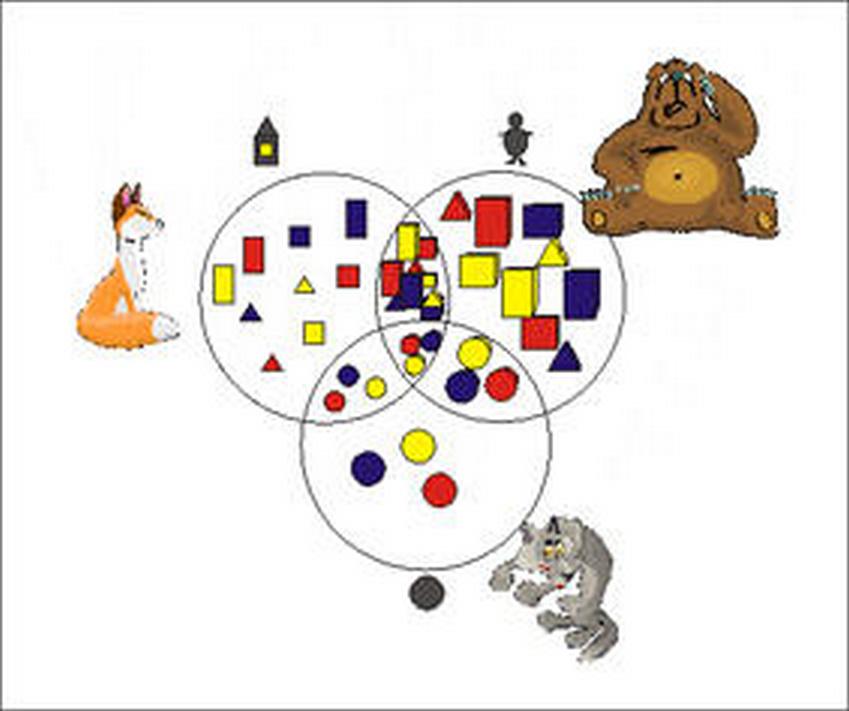 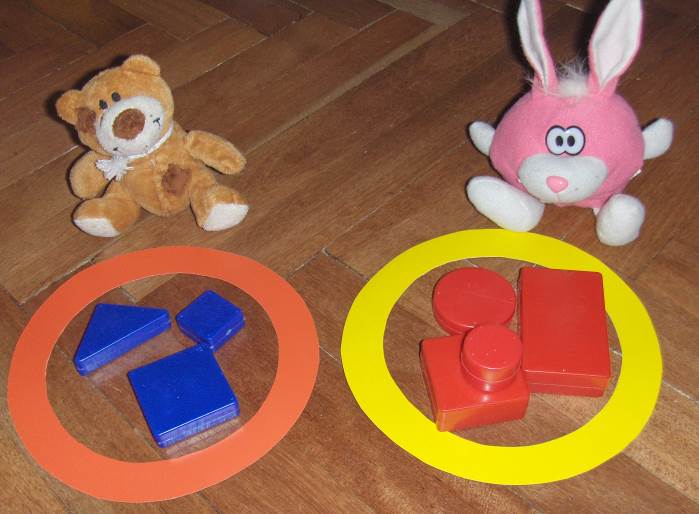 Коллективные игры для подгруппы детей
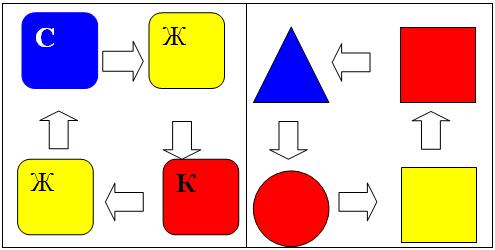 «Домино» разделить Блоки на всех участников, выкладывать в ряд друг за другом не обращая внимания на параметры, затем вводим правила, все синие, не красные, все толстые и т.д.
«Дорожка для зайчат» выстраиваем дорожку для зайчат из всех не круглых фигур и т.д. 
«Найди пару» для 2-3 человек, блоки делятся пополам, поровну. 
 Задания  к  игре:
- найди точно такого же цвета (формы, толщины, величины)
моделирование
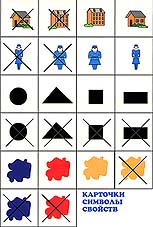 Ребенку надо подбирать блоки Дьенеша по карточкам, где изображены их свойства.
- цвет обозначается пятном
- величина - силуэт домика (большой, маленький).
- форма - контур фигур (круглый, квадратный, прямоугольный, треугольный).
- толщина - условное изображение человеческой фигуры (толстый и тонкий).
Ребенку показывают карточку с изображенным на нем одним  свойством или несколькими. Например, если ребенку показывается синее  пятно, то нужно отложить все  синие фигуры; синее пятно и  двухэтажный домик – откладываем  все синие и большие фигуры; синее пятно, двухэтажный домик  и силуэт круга – это синие  круги – толстые и тонкие и  т.д.
Затем задания  с карточками постепенно усложняются.
Игры  на моделирование
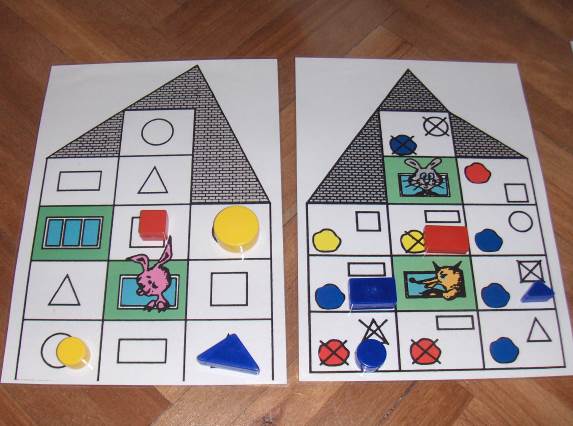 «Домики» 
Вам понадобится лист бумаги и карандаш. Лист расчертите на 6 квадратов – это будут комнаты. В 5 комнат положите блоки определенных цветов, а шестую оставьте пустой, Ребенок должен догадаться какого цвета фигура должна быть в этой комнате.
Варианты: Поселите жильцов( например: инопланетян, которые прилетели на ракете) в домики, которые построили: Пятачок, Лиса и Заяц и т.д.
«Найди домик для игрушки». У дорожек, ведущих к  домикам, лежат кодовые карточки с обозначением свойств (большой - маленький). Можно использовать готовые схемы разного уровня сложности. Дети расселяют блоки в соответствии с заданными свойствами.
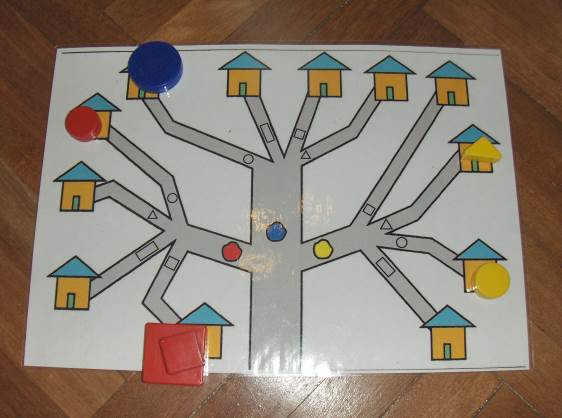 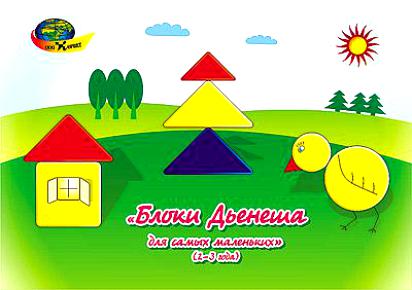 иллюстрированные пособия   для  игр с   блоками   Дьенеша
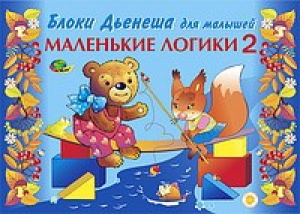 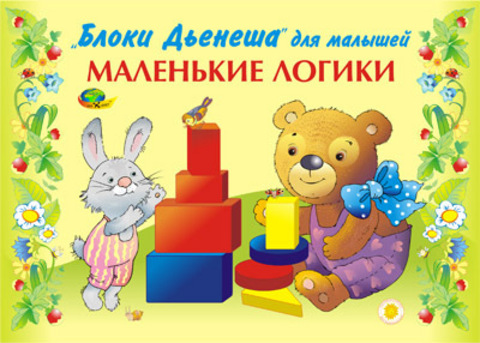 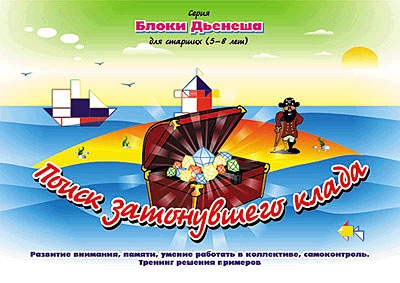 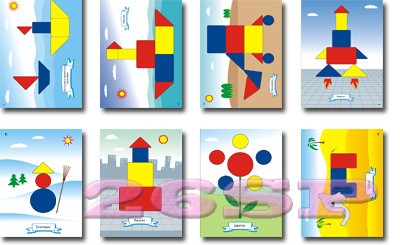 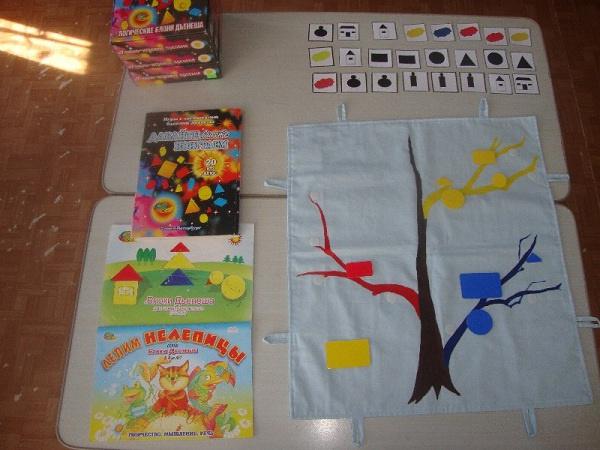 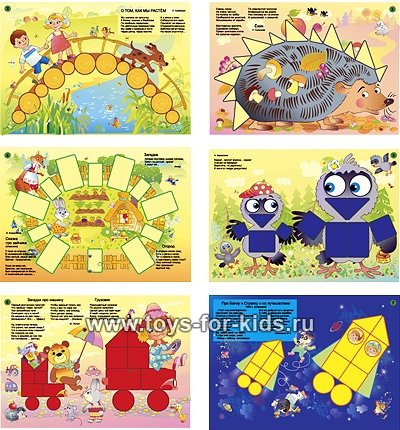 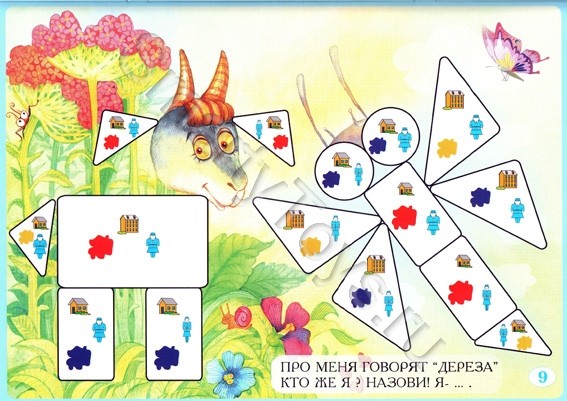 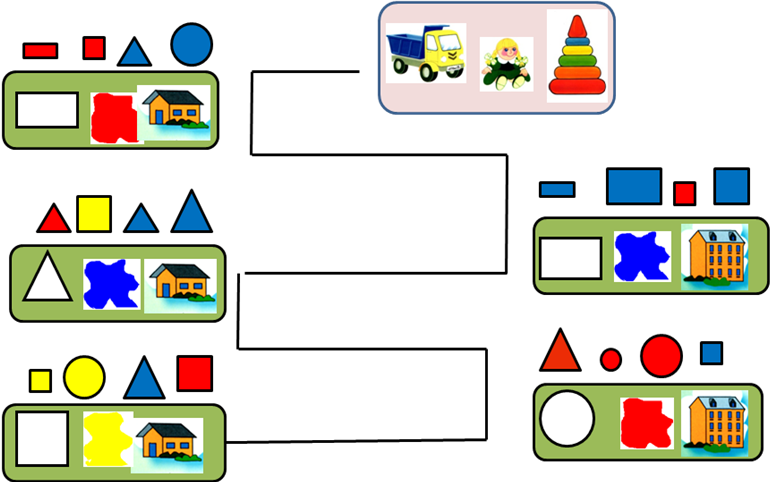 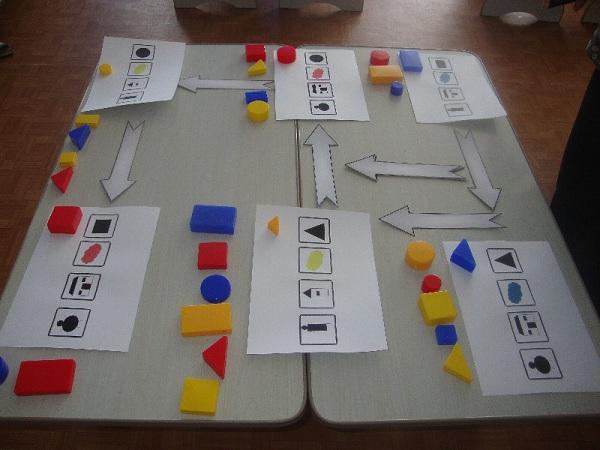 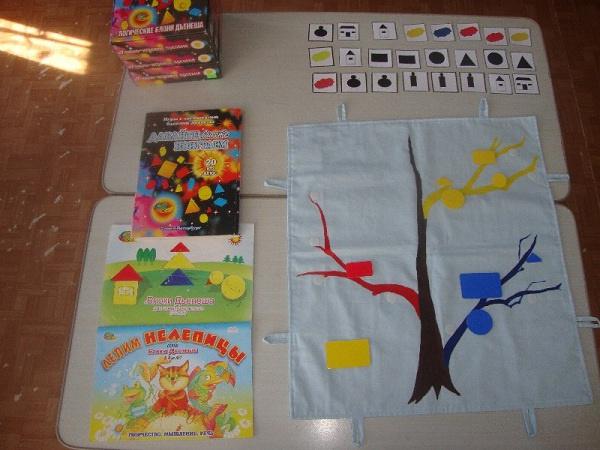 Спасибо  за  внимание
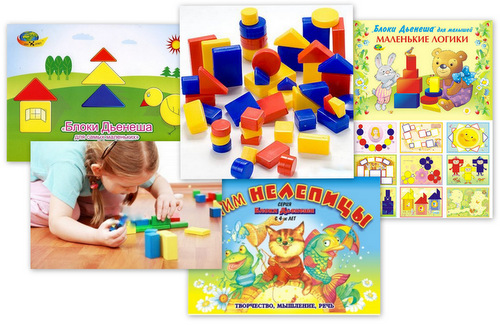 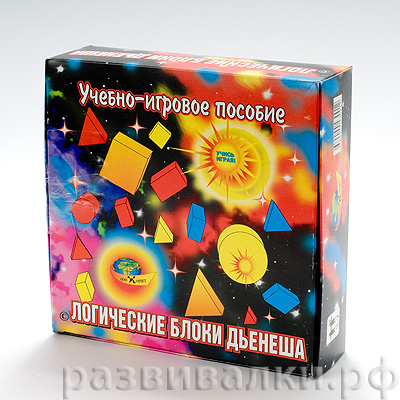